BRC Science Highlight
A new class of plant-specific genes required for flowering control in temperate grasses
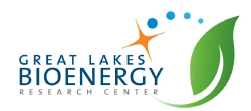 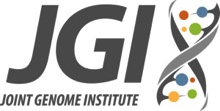 Objective Further the molecular-level understanding of the flowering regulatory network in the model grass Brachypodium distachyon to enable manipulation of flowering time and biomass yield
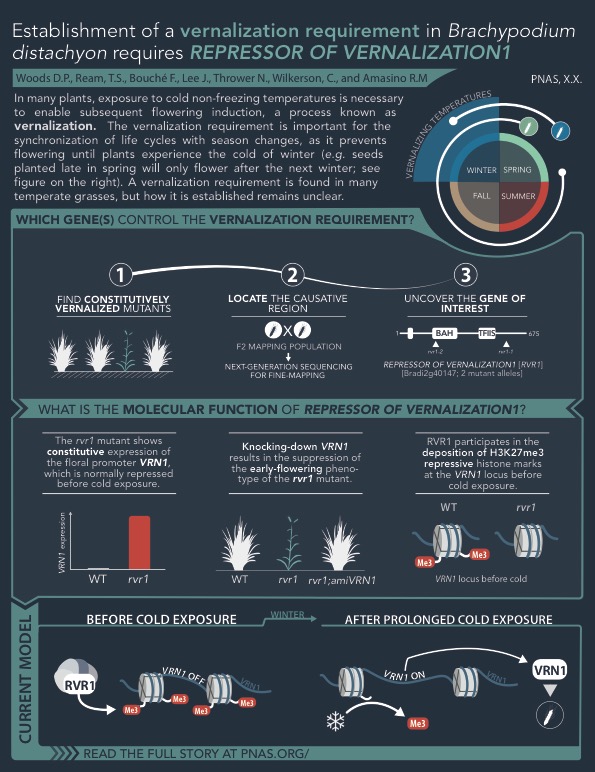 Approach
 Screen for B. distachyon mutants that flower rapidly without vernalization; identify gene responsible
 Further characterize mutants in other genetic backgrounds, and determine expression levels of known VRN1 and FT flowering time genes
 Identify epigenetic alterations in mutants; perform RNAseq transcriptomic analysis on mutants
Results/Impacts
We identified a new gene, REPRESSOR OF VERNALIZATION1 (RVR1) required for the repression of VRN1 prior to cold; thus, RVR1 plays a role in establishing a vernalization requirement in B. distachyon and is likely to play the same role in other vernalization-requiring pooid grasses. Although RVR1 is a plant-specific gene that is conserved across the plant kingdom, this work is the first report of a mutant phenotype for this gene class. 
Furthering the molecular-level understanding of the flowering network in the model grass B. distachyon improves the potential to manipulate flowering time in bioenergy grass crops to increase biomass yield.
Woods, D.P. et al. “Establishment of a vernalization requirement in Brachypodium distachyon requires REPRESSOR OF VERNALIZATION1.” Proc. Natl. Acad. Sci. USA (2017) [DOI: 10.1073/pnas.1700536114].
GLBRC June 2017
[Speaker Notes: Notes:
text

Title again:
Text 1-2 sentence summary?]